INCONTRO TECNICO 
GESTIONE E RENDICONTAZIONE 
DEI PROGETTI
10 Settembre 2024
Sala Verde, Palazzo Leopardi
Regione Marche, Ancona
PROGETTI FINANZIATI: 14
Dove siamo?
Inviata Lettera disposizione inizio attività (Maggio 2024)
Stipulati tutti gli Atti di Adesione (Giugno/Luglio 2024)
Avviati tutti i Progetti finanziati (Giugno/Luglio/Agosto 2024)
Adottate le Linee Guida alla rendicontazione dei Progetti e inviate ai beneficiari in data 30/08/2024
Anticipi erogati: n. 3 Progetti (1° anticipo del 45%)
MANAGEMENT 
PROGETTI
INDICE
MANAGEMENT
Avvii (periodici) delle attività
Informazioni periodiche trimestrali
Modulistica per il personale
Comunicazione
Modulistica per azioni vs destinatari
Formazione formatori

RENDICONTAZIONE
Linee guida alla rendicontazione dei Progetti – versione 1 luglio 2024
MANAGEMENT DEL PROGETTOAvvii (periodici) delle attività
Programmazione periodica delle attività su base semestrale

Almeno 10 giorni prima dell’avvio, trasmettere la documentazione prevista al par. 1.5 «Avvio del Progetto» del Manuale a costi reali

Trasmettere la documentazione tramite caricamento su SIFORM2 (Sez. Documenti richiesti)
MANAGEMENT DEL PROGETTOInformazioni periodiche trimestrali
Entro il 15° giorno del mese successivo al trimestre considerato (31/03; 30/06; 30/09; 31/12) inviare:

Dichiarazioni trimestrali spese sostenute e liquidate (anche se è pari a ZERO)
Riepilogo trimestrale attività Modello 11
MODELLO 11
MANAGEMENT DEL PROGETTOModulistica per il personale
Tutto il personale coinvolto deve tenere time-sheet mensili debitamente firmati dallo stesso, che dimostrino le ore di lavoro prestate mensilmente 

Utilizzare Modello 3 – Time-sheet mensile personale
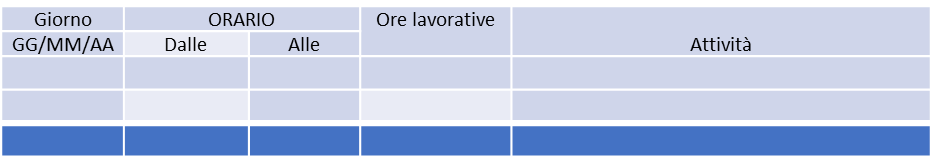 MANAGEMENT DEL PROGETTOComunicazione
Come per tutti i progetti finanziati con il FSE+ fare attenzione alla
 informazione, pubblicità e comunicazione

I soggetti attuatori devono attenersi a quanto previsto dall’art 50 «responsabilità dei beneficiari» Reg(Ue) 2021/1060 e s.m.i., dal Manuale (art. 15) e dall’art. 5.4 dell’Avviso Pubblico
Comunicazione – Art. 5.4 Avviso Pubblico
LE PROPOSTE PROGETTUALI DEVONO PREVEDERE: 
 LOGO DEL PROGETTO 
ROLL UP C/O CIASCUNA SCUOLA ADERENTE 
SPAZIO SITI WEB C/O CIASCUNA SCUOLA ADERENTE 
DICHIARAZIONE CHE EVIDENZI IL SOSTEGNO DELL’UE SU DOCUMENTI E MATERIALI RELATIVI AL PROGETTO 
N. 1 SEMINARIO LANCIO, N.1 SEMINARIO DOPO IL PRIMO ANNO E N.1 FINALE APERTO ALLA COMUNITA’ E AL TERRITORIO 
 INFORMAZIONI SULLA STAMPA 
EVENTUALI VIDEO CON TESTIMONIANZE DI STUDENTI E DOCENTI
MANAGEMENT DEL PROGETTO La modulistica per le Azioni vs destinatari
I diari di attività
Sono i principali strumenti da utilizzare per la realizzazione delle Azioni
Debitamente compilati e firmati, sono conservati dal soggetto attuatore
Sono inseriti nella rendicontazione finale
Modello 6 - Orientamento informativo
Modello 7 - Orientamento formativo
Modello 8 – Consulenza orientativa di gruppo 
Modello 9 - Consulenza orientativa individuale
MODELLO 6
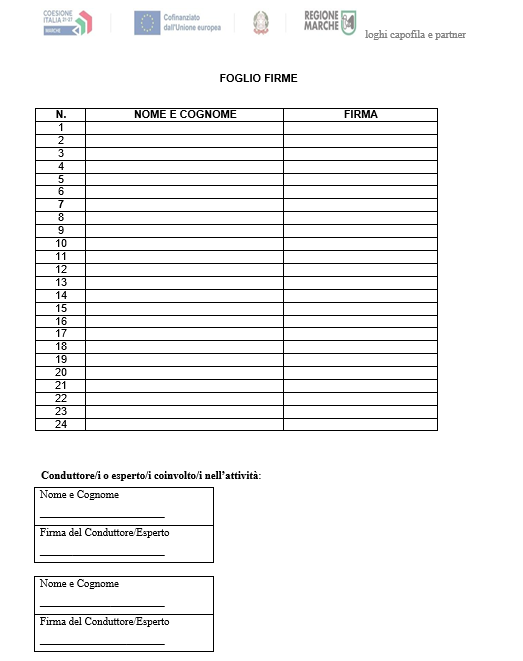 MODELLO 6
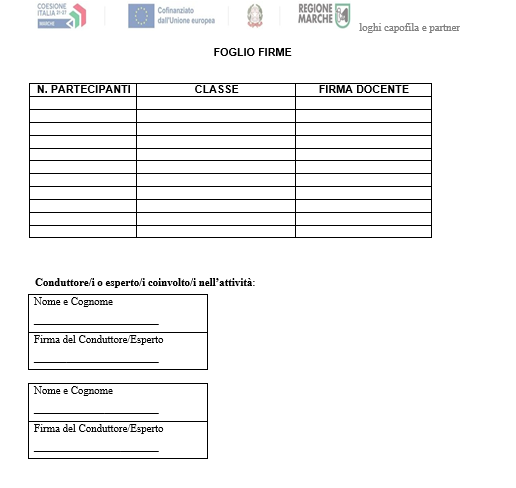 MODELLO 7
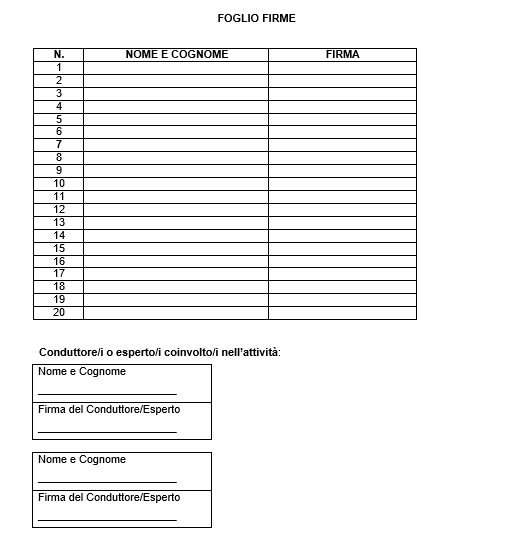 MODELLO 8
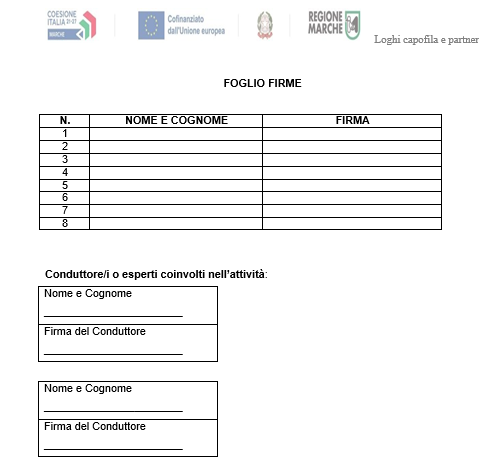 MODELLO 9
MANAGEMENT DEL PROGETTOFormazione dei formatori
Linea di attività dedicata alla formazione dei docenti coinvolti nel Progetto che comprende:

Formazione della durata di minimo 24 ore (almeno 50% in presenza) sui differenti approcci/metodi e sulle tecniche di progettazione nel campo dell’orientamento
Formazione delle durata di almeno 4 ore, in presenza e/o distanza (seminari online) sull’offerta scolastica, formativa ed universitaria

La formazione deve essere erogata da specialisti senior/esperti esterni altamente qualificati.
RENDICONTAZIONE
LINEE GUIDA ALLA RENDICONTAZIONE DEI PROGETTI – versione 1 luglio 2024 

A cura di Controlli di I livello PR FSE+ 2021/2027 Regione Marche 
EQ Coordinamento dei controlli ispettivi di I livello Dott.ssa Francesca Boccolini
INFO E CONTATTI
EQ Orientamento scolastico e didattica innovativa 
 Paola Paolinelli – paolinelli.p@regione.marche.it

Responsabili per la gestione
Chiara di Furia – chiara.difuria@regione.marche.it
Sara Patrizi – sara.patrizi@regione.marche.it

Melissa Sartini – melissa.sartini@regione.marche.it


https://www.regione.marche.it/Regione-Utile/Istruzione-Formazione-e-Diritto-allo-Studio/Orientamento/Reti-territoriali-orientamento 

Settore Istruzione, Innovazione sociale e Sport